স্বা
গ
ত
ম
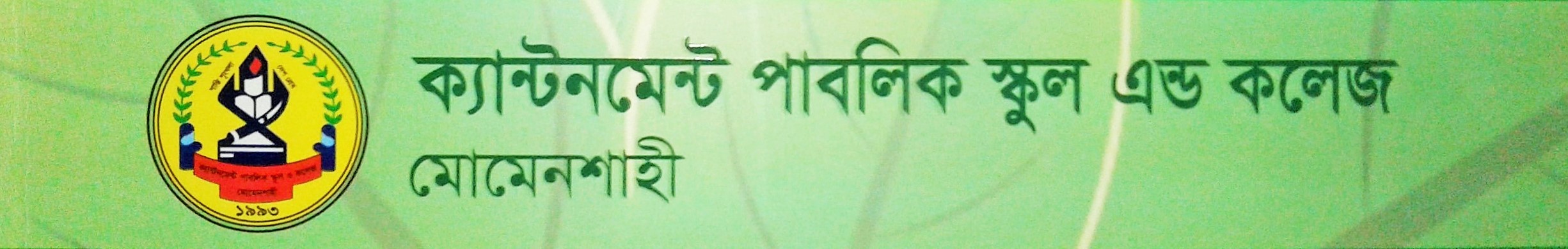 AvnŸvb-3/1
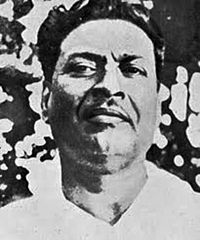 wef~wZf~lY e‡ন্দ্যvcvধ্যvq
1894Ñ1950wLª÷vã
শিখনফল
১.  লেখক সম্পর্কে বলতে পারবে ।
২. সরব পাঠ করতে পারবে ।
৩.শব্দার্থ বলতে পারবে।
wef~wZf~lY e‡ন্দ্যvcvধ্যvq
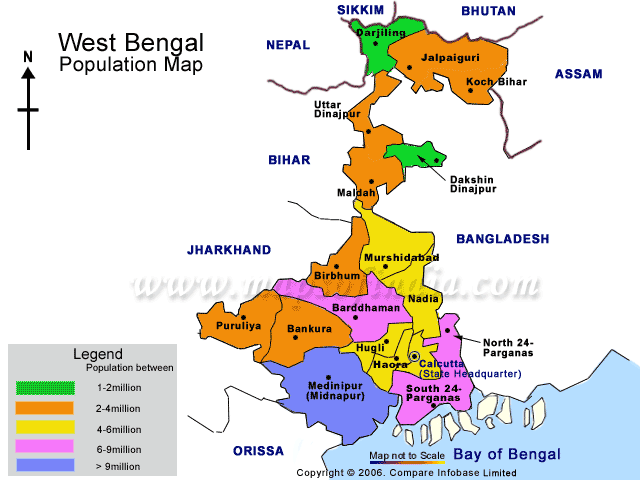 wef~wZf~l‡Yi KvjRqx hyMj Dcন্যvm
Ôc‡_i cvvuPvjxÕ- AcivwRZvÕ
wef~wZf~l‡Yi D‡jøL‡hvM¨ Dcন্যvm
Ô`„wó cÖ`xcÕ, ÔAviণ্যKÕ, Ô‡`ehvbÕ I BQvgwZÕ
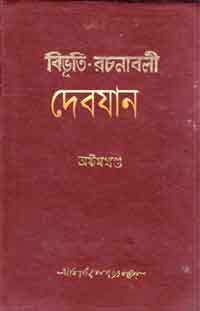 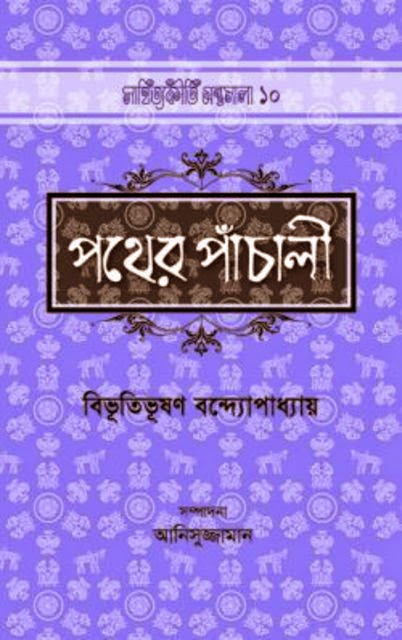 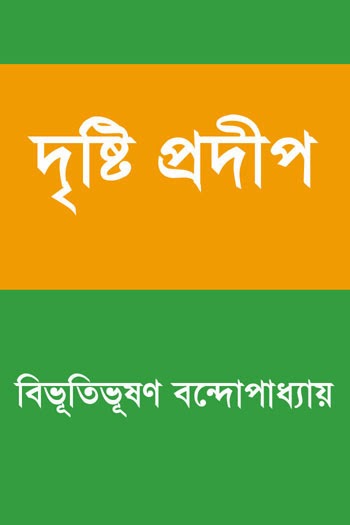 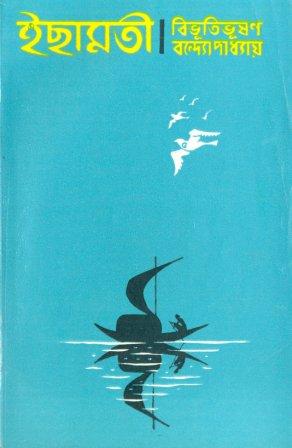 wef~wZf~lY e‡ন্দ্যvcvধ্যvq 1950 mv‡ji c‡njv †m‡Þ¤^i NvUwkjvq g„ত্যুeiY K‡ib
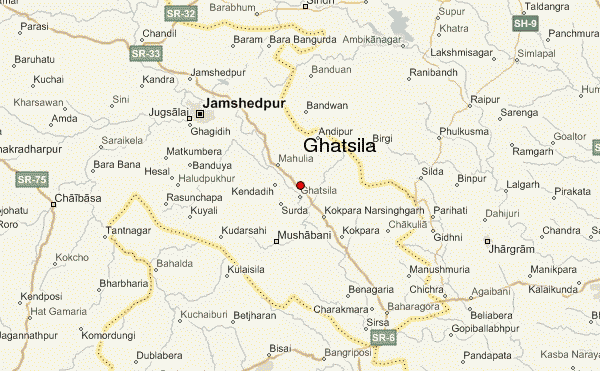 মূল্যায়ন
   ১.বিভূতিভূষণ বন্দ্যোপাধ্যায় কত সালে জন্মগ্রহণ করেন ? 
২. বিভূতিভূষণ বন্দ্যোপাধ্যায়ের উপন্যাসগুলোর নাম বল ।
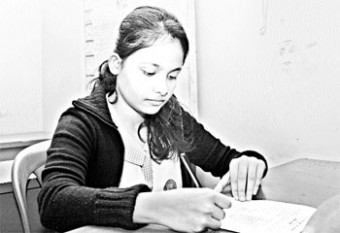 বাড়ির কাজ
kãv_© UxKv
A‡Üi bwo	 - jvwV| 
	A‡Üi bwo	 - Amnv‡qi GKgvÎ Aej¤^b| 
	†Mvjv‡cviv	 - †Mvqvjfiv| 
	Kiv‡Zi KvR 	 - KvV †PivB Kivi †ckv| 
	KivwZ	 - KivZ w`‡q KvV †K‡U RxweKv wbe©vn K‡i †h| 
	`vIqv	 - ivqvK| eviv›`v| 
  P‡ক্তvËx	 - ÔPµeZ©xÕ Dcvwai mswÿß iƒc| c~Rvix eªvþ‡Yi     Dcvwawe‡kl| 
	bwo	 - jvwV|
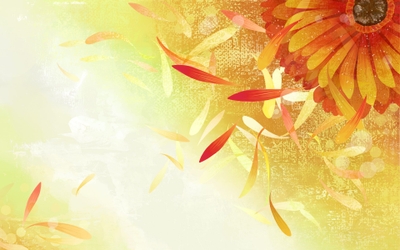 a
b¨
ev
`